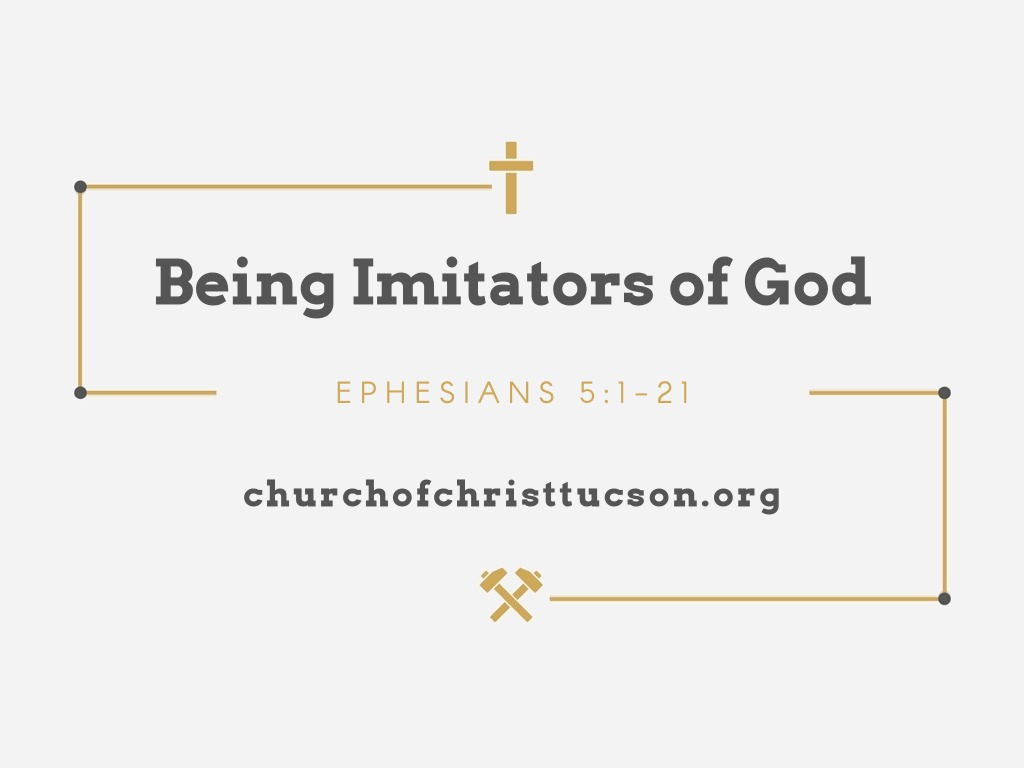 Being Imitators of God:Ephesians 5:1-21
Walking in Love (Eph. 5:1-5):
The high call of the Christian life. V.1
Imitation of God is summed up in love. V.2; Phil. 2:3-8
Walking in love means abstaining from unloving practices. Eph. 5:3-4
Why? V.5
Being Imitators of God:Ephesians 5:1-21
Learning the Will of God (Eph. 5:6-14):
Let no one deceive you.                                           v.6 (cf. vv.3-4); 2 Tim. 4:3
What is the alternative?                                 Eph. 5:10; Heb. 5:11 NIV
Learning the will of God.                                    Eph. 5:8-9; 7, 11; 1 Thess. 4:3
A reminder of what our sins really are.            Eph. 5:12-14
Being Imitators of God:Ephesians 5:1-21
Examining Our Current Walk (Eph. 5:15-21):
Our need for self-examination.                                           Eph. 5:15 (cf. 1 Jn. 1:6-7); 2 Cor. 13:5
Make the most of the time.                                    Eph. 5:16
Our need to understand the will of God by being filled with His Spirit.                                     Eph. 5:17-21
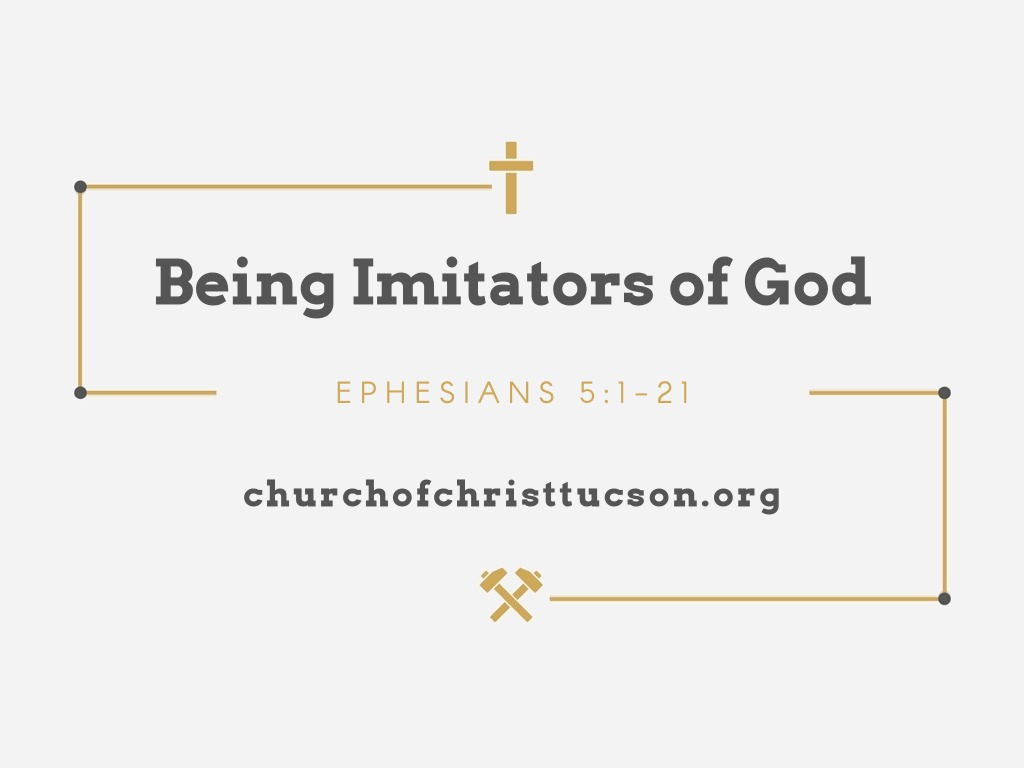